PHY 712 Electrodynamics
9-9:50 AM  Olin 105

Plan for Lecture 16:
Read Chapter 7
Plane polarized electromagnetic waves
Reflectance and transmittance of electromagnetic waves – extension to anisotropy and complexity
02/13/2018
PHY 712  Spring 2018 -- Lecture 17
1
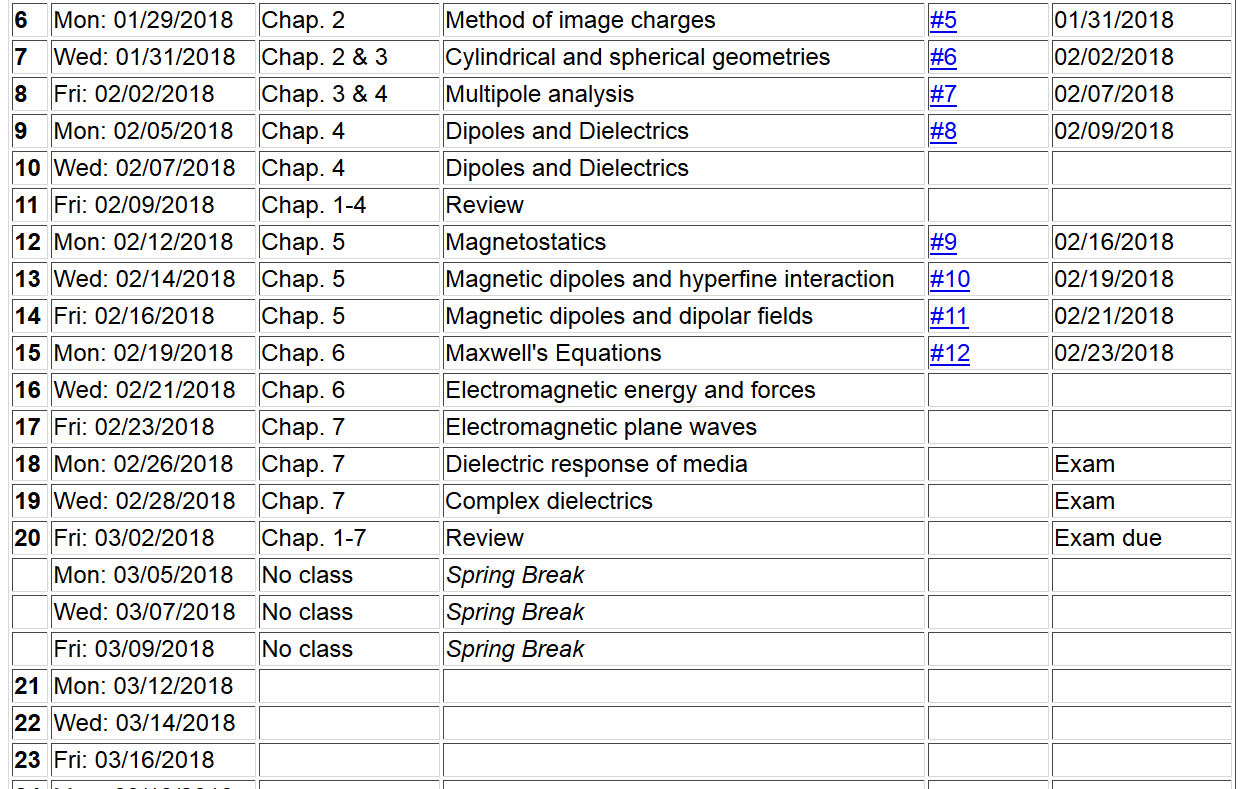 02/13/2018
PHY 712  Spring 2018 -- Lecture 17
2
Maxwell’s equations
02/13/2018
PHY 712  Spring 2018 -- Lecture 17
3
Analysis of Maxwell’s equations without sources  -- continued:
02/13/2018
PHY 712  Spring 2018 -- Lecture 17
4
Analysis of Maxwell’s equations without sources  -- continued:
    Both E and B fields are solutions to a wave equation:
02/13/2018
PHY 712  Spring 2018 -- Lecture 17
5
Analysis of Maxwell’s equations without sources  -- continued:
Note:  e, m, n, k can all be complex; for the moment we will assume that they are all real (no dissipation).
02/13/2018
PHY 712  Spring 2018 -- Lecture 17
6
Analysis of Maxwell’s equations without sources  -- continued:
E0
B0
k
02/13/2018
PHY 712  Spring 2018 -- Lecture 17
7
Reflection and refraction of plane electromagnetic waves at a plane interface between dielectrics (assumed to be lossless)
m’ e’
k’
q
m e
kR
ki
i
R
02/13/2018
PHY 712  Spring 2018 -- Lecture 17
8
Reflection and refraction -- continued
m’ e’
q
k’
ki
m e
kR
i
R
02/13/2018
PHY 712  Spring 2018 -- Lecture 17
9
Reflection and refraction -- continued
m’ e’
q
k’
ki
m e
kR
i
R
02/13/2018
PHY 712  Spring 2018 -- Lecture 17
10
Reflection and refraction -- continued
m’ e’
q
k’
ki
m e
kR
i
R
02/13/2018
PHY 712  Spring 2018 -- Lecture 17
11
Reflection and refraction -- continued
m’ e’
q
k’
ki
m e
kR
i
R
02/13/2018
PHY 712  Spring 2018 -- Lecture 17
12
Reflection and refraction -- continued
s-polarization – E field “polarized” perpendicular to plane of incidence
m’ e’
q
k’
ki
m e
kR
i
R
02/13/2018
PHY 712  Spring 2018 -- Lecture 17
13
Reflection and refraction -- continued
p-polarization – E field “polarized” parallel to plane of incidence
m’ e’
q
k’
ki
m e
kR
i
R
02/13/2018
PHY 712  Spring 2018 -- Lecture 17
14
Reflection and refraction -- continued
m’ e’
q
k’
ki
m e
kR
i
R
02/13/2018
PHY 712  Spring 2018 -- Lecture 17
15
For s-polarization
For p-polarization
02/13/2018
PHY 712  Spring 2018 -- Lecture 17
16
Special case:   normal incidence   (i=0, q=0)
02/13/2018
PHY 712  Spring 2018 -- Lecture 17
17
Multilayer dielectrics     (Problem #7.2)
n1
n3
n2
ka
ki
kt
kb
kR
d
02/13/2018
PHY 712  Spring 2018 -- Lecture 17
18
Extension of analysis to anisotropic media --
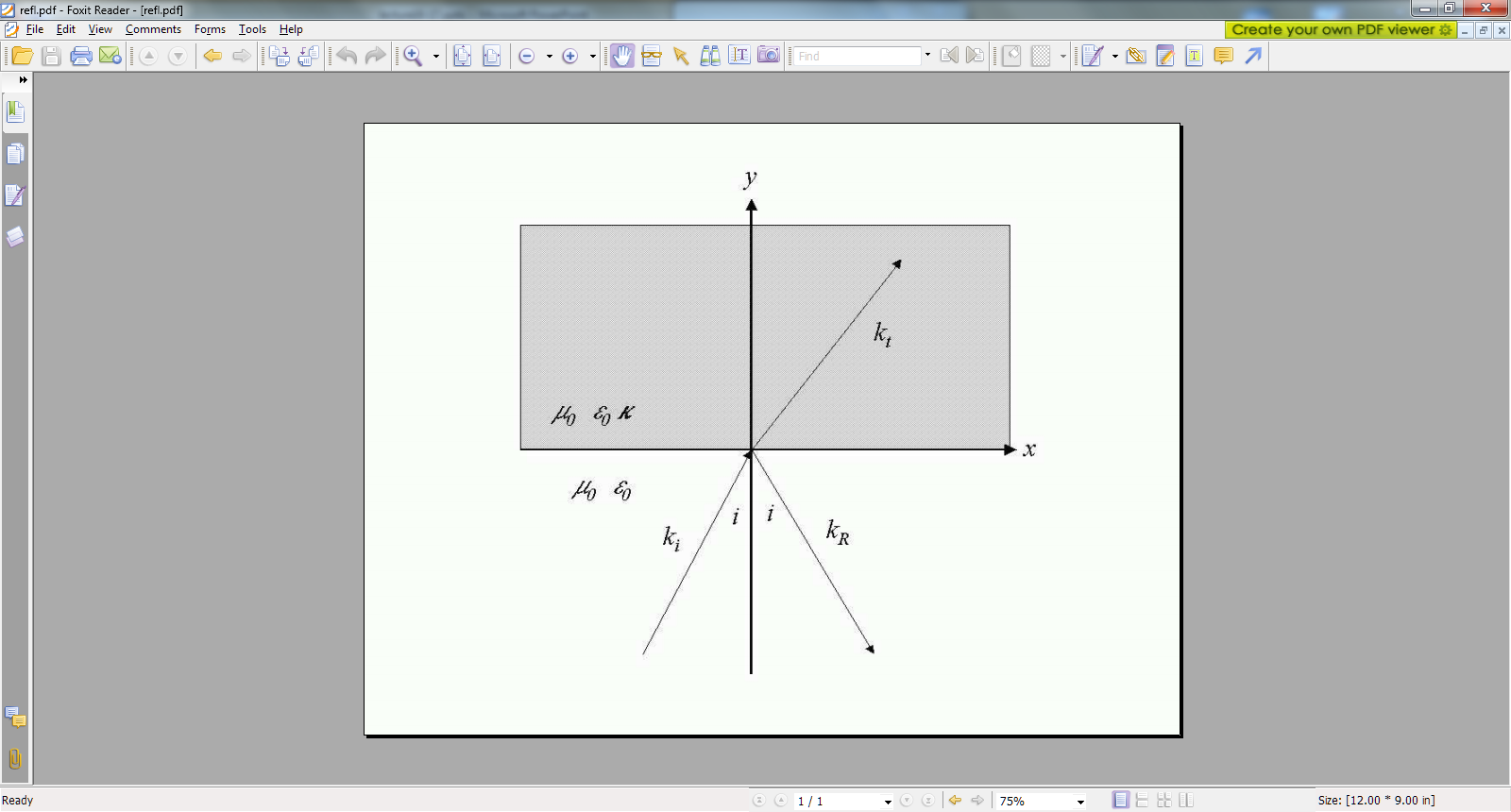 02/13/2018
PHY 712  Spring 2018 -- Lecture 17
19
Consider the problem of determining the reflectance from an anisotropic medium with isotropic permeability m0 and anisotropic permittivity e0 k where:







By assumption, the wave vector in the medium is
confined to the x-y plane and will be denoted by



The electric field inside the medium is given by:
02/13/2018
PHY 712  Spring 2018 -- Lecture 17
20
Inside the anisotropic medium, Maxwell’s equations are:




After some algebra, the equation for E is:






From E, H can be determined from
02/13/2018
PHY 712  Spring 2018 -- Lecture 17
21
The fields for the incident and reflected waves are the same as for the isotropic case.






Note that, consistent with Snell’s law:
Continuity conditions at the y=0 plane must be applied for the following fields:


There will be two different solutions, depending of the polarization of the incident field.
02/13/2018
PHY 712  Spring 2018 -- Lecture 17
22
Solution for s-polarization
02/13/2018
PHY 712  Spring 2018 -- Lecture 17
23
Solution for p-polarization
02/13/2018
PHY 712  Spring 2018 -- Lecture 17
24
Extension of analysis to complex dielectric functions
02/13/2018
PHY 712  Spring 2018 -- Lecture 17
25